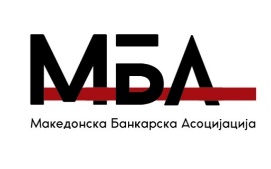 Макроекономски показатели и БАНКАРСКИ СИСТЕМ НА РЕПУБЛИКА СЕВЕРНА МАКЕДОНИЈА со состојба на 31 декември 2024 година
4Q 2024
Макроекономски показатели
(во милиони EUR или %)
Кредитен рејтинг
Агенцијата за кредитни рејтинзи Fich, Credit rating agency ББ+ со стабилен изглед, го потврди кредитниот рејтинг на РС Македонија, истиот е резултат на спроведувањето добри политики на владеење, стабилен банкарски систем, стабилноста на домашната валута и зголемените девизни резерви
Индекс на индустриско производство
96.4  годишно
Надворешно трговска размена
увоз  11.062 милиони евра на годишно ниво
извоз  7.781 милиони евра на годишно ниво
Бруто домашен производ
пораст 2,8% 
Инфлација
3,5%  
Девизни резерви
5,019 милиони евра
Се гради и зелено портфолио на ХВ во девизните резерви,  1,6% учество 
Зелени обрзници, издавач Министерство за финансии 600 мил.денари
Основна каматна стапка
Во текот на годината, Народната банка направи три промени во поставеноста на монетарната политика, при што основната каматна стапка на благајнички записи и го достигна нивото од 5,55%, а референтна стапка за пресметување на стапката на казнената камата   остана исто така на ниво од 6,3%
Стапка на противцикличен заштитен слој
1,25%
Стапки на задолжителната резерва на банки
Оваа година се донесе нова одлука за зр со која обв. во денари до 2 години се зголеми од 5% на 8% 
Во насока на поддршка на зелената агенга, основата за ЗР се намалува за новоодобрените кредити за финансирање проекти за производство на електрична енергија од обновливи извори
Пазар на труд
Стапка на невработеност 12,4%
Извор: НБРМ Оновни економски покасзатели на РС МАКЕДОНИЈА
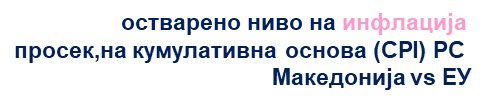 Кредитен рејтинг на државата :   ‘BB+' Ratings Affirmed; Outlook Stable Fitch, Credit rating agency 
 source: www.nbrm.mk/ns-newsarticle-soopstenie-05102024.nspx  (Rating Report Republic of North Macedonia │ 5 October 2024
Македонски банкарски сектор
во милиони денари
4Q 2024
Банкарскиот сектор се состои од 13 банки, 5 големи (актива 675.777 мил.денари) со 82% учество во вкупната актива, 3 средни (актива 98.710  мил.денари) со 12% учество, 5 мали (актива 50.325  мил. денари) со 6% учество и 2 штедилници
Вкупна актива на ниво на банкарски систем изнесува 824.812  мил.денари и бележи годишен пораст од 10.5% односно 7.8% на квартална основа и истиот е поддржан со растот на депозитната база за 11.4% на годишно ниво односно 7.9% на квартална основа и капиталната позиција на банките со годишен пораст од 13.2% или 1.3% квартално. Кредитите бележат годишен пораст од 11.2% и квартално 5.4%
Учество на странски капитал во сопственичката структура 79.72% 
Нивото на финансиска интермедијација:  
Вкупната актива на банкарскиот систем/БДП изнесува 86.9% што укажува на доминантната позиција на банките во финансискиот систем
Депозити/БДП изнесува 63.3%
Кредити/БДП изнесува 51.6%
 	Извор 
	Народна Банка,Отсек за финансискастабилност, 	Последна ревизија на податоците на БДП 	(по тековни цени):  04.03.2025
Македонски банкарски сектор: Актива
4Q 2024
Во структурата на вкупната актива високоликвидната актива  учествува со 33%* додека пак кредитите  учествуваат со 59%, остатокот од 8% е останата актива
Стабилното учество на ликвидните средства упатува на соодветно управување со ликвидносниот ризик  од страна на банките
Стапката на покриеност со ликвидност на банкарскиот систем (англ. Liquidity Coverage Ratio) изнесува 289.4%, што е 3 пати повисоко ниво од регулаторниот минимум (100%) и го потврдува задоволителниот обем на ликвидност со кој располага банкарски систем** (ЕВРОЗОНА LCR 158,0%) 
Ликвидна актива /Крат.обврски 56%
Ликвидна актива/Депоз.население 65%
Кредити/Депозити 82%

*Ликвидни средства  се паричните средства кај Народна банка, благајничките записи,  државни обврзници 

**Ликвидносен показател согласно Базел 3

(Methodology for calculation of LCR is in accordance with requirements of Basel III accord)
Извор: 
Податоци и показатели за банкарскиот систем на Република Северна Македонија, 
ИЗВЕШТАЈ ЗА РИЗИЦИТЕ ВО БАНКАРСКИОТ СИСТЕМ НА РС МАКЕДОНИЈА, анекс 24, ГОДИШЕН ИЗВЕШТАЈ 2024 година
European Central Bank│Banking supervision
Македонски банкарски сектор: Кредити/поддршка на зелена трансформација на економијата
Во милиони денари
4Q 2024
Вкупниот износ на кредитите изнесува 489,924  милиони денари и бележат годишен пораст од 11,2% и 0,4% на квартална основа. 
Кај населението доминираат потрошувачките кредити и картичките со 63% со годишен пораст од 6,2% или 2,1% квартално 
Станбените кредити учествуваат со 35% со годишен пораст од 12,6% или 4,7% квартално
На автомобилски кредити учеството  е 0,16% со годишен пораст од 5.2% или пад од (-2.8%) на квартална основа. 

🌳 Нашите банки посветија големо внимание на подигањето на свесноста за зелени кредити како начин на финансирање на клиенти домаќинства кои инвестираат исклучиво во  проекти  коишто поддржуваат одржливи, еколошки цели, или цели коишто придонесуваат за зелената транзиција во општеството, како што е развивање нова еколошка технологија*
Зелените кредити за население изнесуваат 1,145 мил.денари  или 0,5% во вкупното кредитирање на населението
  Согласно Светска Банка

Извор: Народна Банка
Податоци и показатели за банкарскиот систем на Република Северна Македонија,  анекс 9
ИЗВЕШТАЈ ЗА РИЗИЦИТЕ ВО БАНКАРСКИОТ СИСТЕМ НА РС МАКЕДОНИЈА
Mакедонски банкарски сектор КРЕДИТИ/support green transformation of the economy
во милиони денари
4Q 2024
Кредитите на нефинансиските друштва бележат годишен пораст од 10,9% или 7,5% на квартална основа
Кредити класифицирани според економската активност на клиентите:
Tрговијата (28%), со годишен пораст од 6.2% или 6.8% на квартална основа
Индустријата (22%), со годишен пораст од 8.4% или 4.7% на квартална основа
Градежништвото 15%, со годишен пoраст од 4,5% или 0,5% на квартална основа

🌳 Кредитирањето на клиенти од корпоративниот сектор кои инвестираат исклучиво во проекти со значителен позитивен придонес врз животната средина и во проекти што придонесуваат за намалување на негативните ефекти од климатските  промени овој квартал изнесува 28,032 милиони денари или 11,6% во вкупното кредитирање на нефинансиските друштва

Согласно последните ЕСГ показатели идентификувани се следните климатски чувствителни дејности (транзициски ризици:
Градежништво
Енергетско интензивни дејности
Транспорт 
Комунални услуги
Фосилни горива  
Земјоделство 
        Согласно Светска банка

       Извор: Народна Банка
Податоци и показатели за банкарскиот систем на РС Македонија, анекс 9
ИЗВЕШТАЈ ЗА РИЗИЦИТЕ ВО БАНКАРСКИОТ СИСТЕМ НА РС МАКЕДОНИЈА
Преглед зелени показатели
Македонски банкарски сектор:  КРЕДИТИ, квалитет на актива, кредитен ризик
4Q 2024
Нефункционалните кредити во однос на бруто кредитите изнесуваат 2,69% и бележат годишен под од 0(-0,1пп) или (-0,03) пп квартално
Учеството на нефункционалните кредити на домаќинствата во вкупните нефункционални кредити е 47%, додека нефинансиските друштва се 52% 
ЕВРОЗОНА 2,28%
Покриеноста на нефункционалните кредити со исправка на вредност за нефункционални кредити изнесува 62,9% и бележи годишен пад од (-7,2пп) односно (-1,3 пп) на квартална основа.
ЕВРОЗОНА 39,6%

Извор: Народна Банка
Податоци и показатели за банкарскиот систем на Република Северна Македонија, ИЗВЕШТАЈ ЗА РИЗИЦИТЕ ВО БАНКАРСКИОТ СИСТЕМ НА РС МАКЕДОНИЈА анекс 5
European Central Bank│Banking supervision
Maкедонски банкарски секторИзвори на средства
во милиони денари
4Q 2024
Во структурата на изворите на финансирање на банките доминираат депозитите 600.967 мил.денари кои учествуваат со 73% или милиони денари. Во однос на мината година бележат пораст од 11,4% или 7,9% квартално
Капиталот и резервите учествуваат со 13% или 105.206 мил.денари, бележат годишен пораст од 13,2% или 1.3% кварталнo
Адекватноста на капиталот изнесува 18,9% бележи пораст од 0,8 пп во однос на    минатата година односно пад од (0,01 пп) на квартална основа, истото укажува на капацитет за покривање на ризиците од работењето од страна на банките како и на стабилно ниво на солвентност на банкарскиот сектор
ЕВРОЗОНА 15.86%
	Извор: 
	Народна Банка
	Податоци и показатели за 	банкарскиот 	систем на 	Република 	Северна 	Македонија, 
	ИЗВЕШТАЈ ЗА РИЗИЦИТЕ ВО  	БАНКАРСКИОТ СИСТЕМ НА РС 	МАКЕДОНИЈА, анекс 31
	European Central Bank│Banking 	supervision
Извор: Народна Банка
Податоци и показатели за банкарскиот систем на РС Македонија, 
ИЗВЕШТАЈ ЗА РИЗИЦИТЕ ВО БАНКАРСКИОТ СИСТЕМ НА РС МАКЕДОНИЈА
Македонски банкарски сектор:  Депозити
во милиони денари
4Q 2024
Депозити од домаќинствата со учество од 67% во вкупните депозити, бележат годишен пораст од 13,5 % или 6,7% на квартална основа



Нефинансиските друштва  учествуваат со 30% со годишен пораст од 8,6% или 11,6% на квартална основа
Source: NBRM 
REPORT ON RISKS IN THE BANKING SYSTEM OF THE REPUBLIC OF MACEDONIA  
Indicators on the banking system
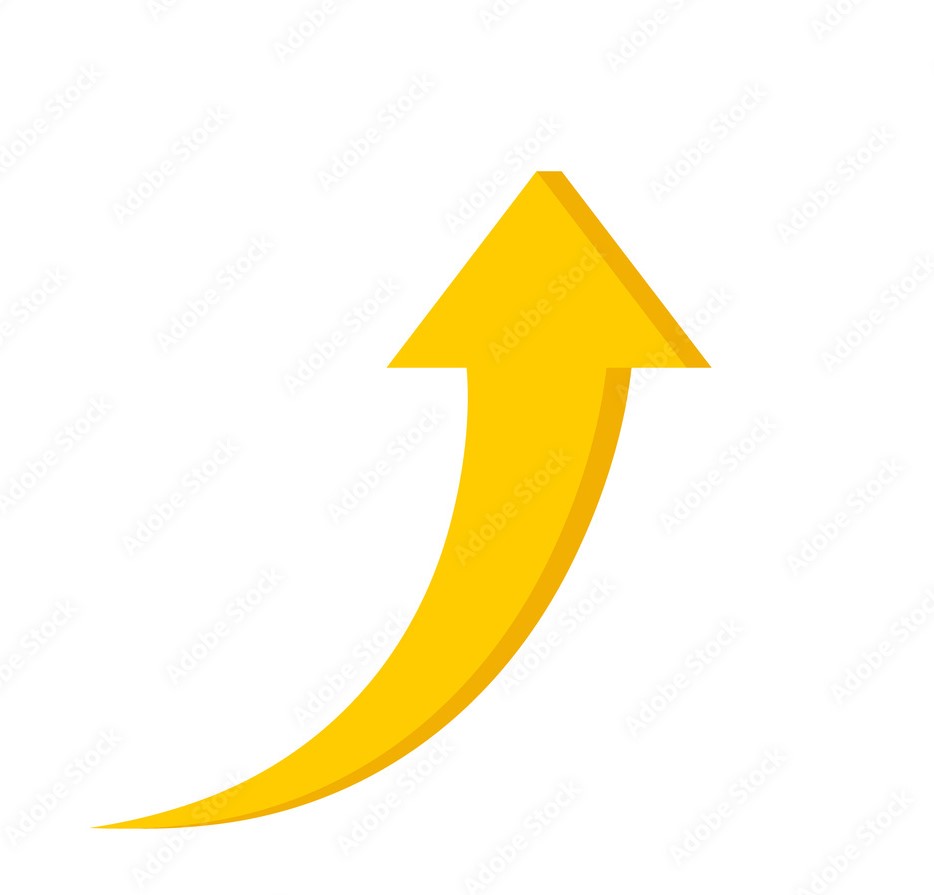 Домаќинства 
годишно 13.5 %
Вкупни депозити 
годишно 11.4%
Mакедонски банкарски сектор Индикатори за профитабилност
4Q 2024
Банкарскиот сектор бележи стабилни стапки на профитабилност изразени преку стапките на:
Поврат на активата 2,21%, со годишен пораст од 0,2пп, или пад од (-0,4 пп) на квартална основа 
ЕВРОЗОНА 0.67%
Поврат на капиталот 17,6%, со годишен пораст од 1.4пп, или пад од (-2,6пп)  на квартална основа
ЕВРОЗОНА 9,54%
Од вкупните редовни приходи 42% служат за покривање на оперативните трошоци на банките
Најголемиот дел од вкупните приходи 70,3% претставуваат каматните приходи

Извор: Народна Банка
Податоци и показатели за банкарскиот систем на Република Северна Македонија, 
ИЗВЕШТАЈ ЗА РИЗИЦИТЕ ВО БАНКАРСКИОТ СИСТЕМ НА РС МАКЕДОНИЈА, анекс 32
European Central Bank│Banking supervision